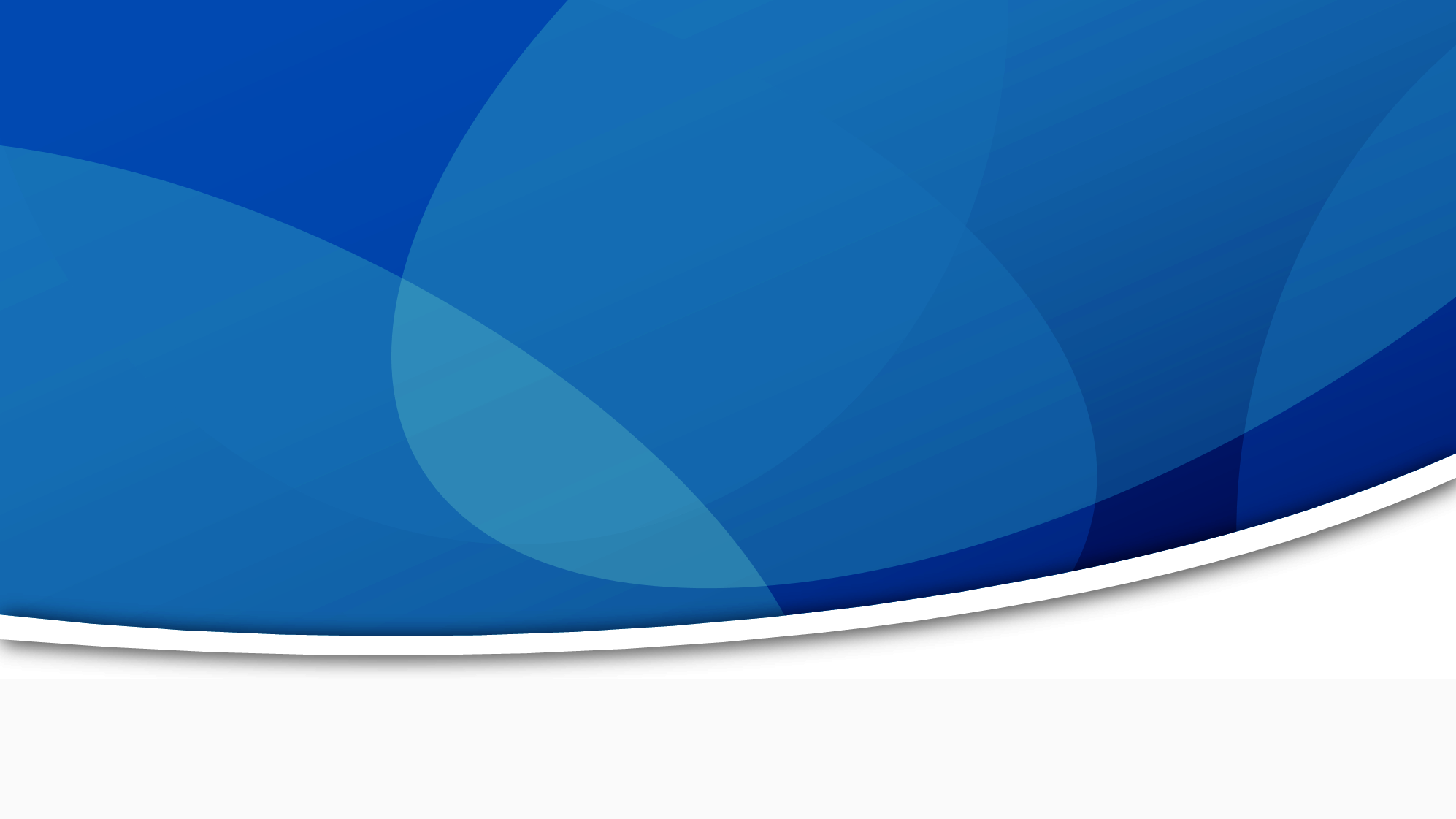 T
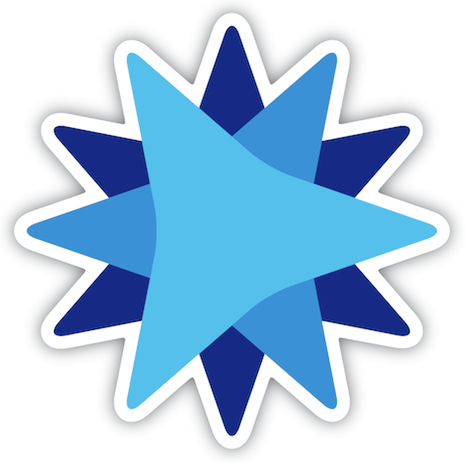 A
R
S
Learner-centred Teaching and its Implementation
Chongqing Normal University
Xinrui LI and CNU Team
CONTENTS
CPD Units
Application of LCT
1
2
3
4
Teacher Training Programs
Introduction of CNU
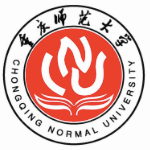 1
Introduction of CNU
Introduction of CNU
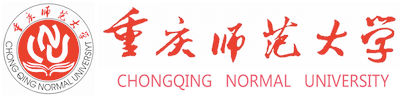 School of Education is the largest school of CNU, with 125 teachers and over 3000 full-time students.
Founded in 1954, under the leadership of Chongqing Municipal Government of P. R. China.
School of Foreign Language has 129 faculty members, including 11 professors, 32 associate professors, 20 doctors (additional 8 PhD candidates), 25 master supervisors and 17 part-time master supervisors.
17 colleges, 109 master's programs,65 bachelor programs
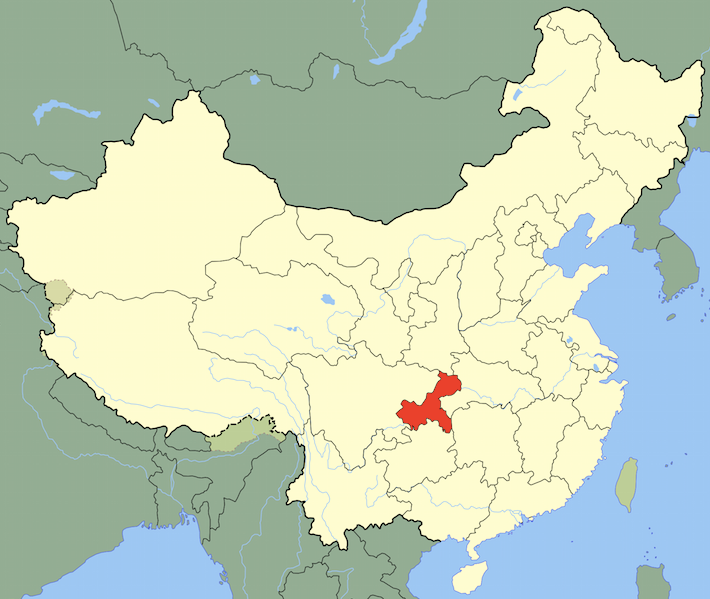 Over 29,400 full-time students and 1700 teachers including more than 700 professors and associate professors.
CPD Units
2
Laboratory Infrastructure
Human Resources
Provided Services
CPD Units: Erasmus+ STAR Project Lab
Provided Services
Conducting teacher training programs
Providing teaching consulting service
Conducting teaching and learning research
Developing excellent courses and resources
Human Resources
Laboratory Infrastructure
Coordinator/manager
Trained trainers
Educational technologists
60 square meters, with the required equipment, server, and network connection, etc.
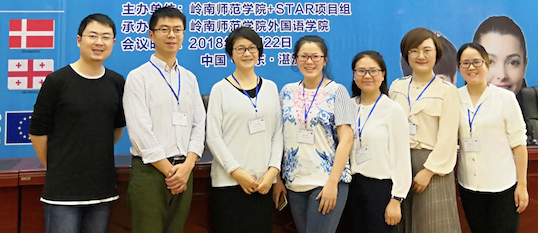 The CPD Units work closely with the Teaching and Learning Center of CNU, and obey the regulation system.
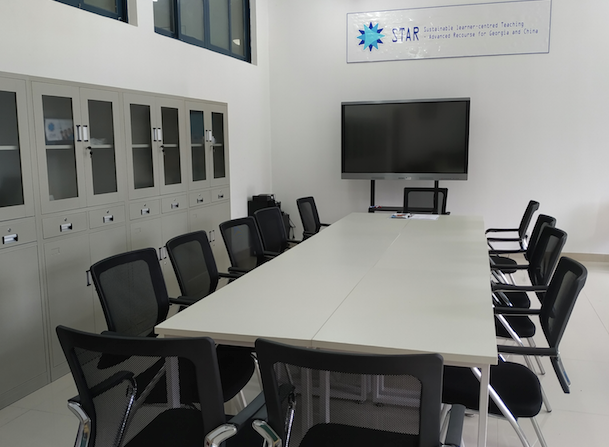 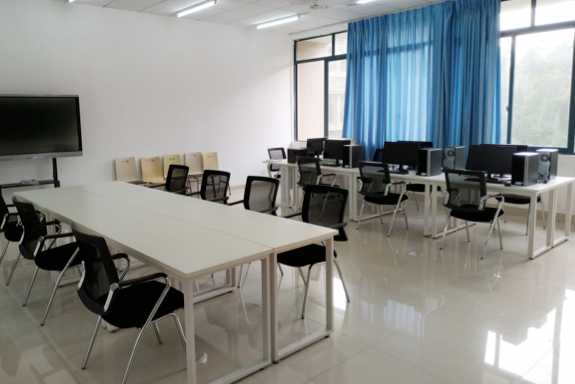 Teacher Training Programs
3
Publicity meeting in the Faculty of Education (more than 120 teachers)
 2 teacher trainings, 60 trained staffs
  3 seminars, more than 58 staffs and postgraduate students
Teacher Training Programs
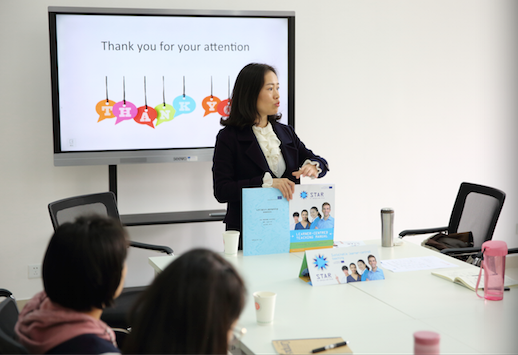 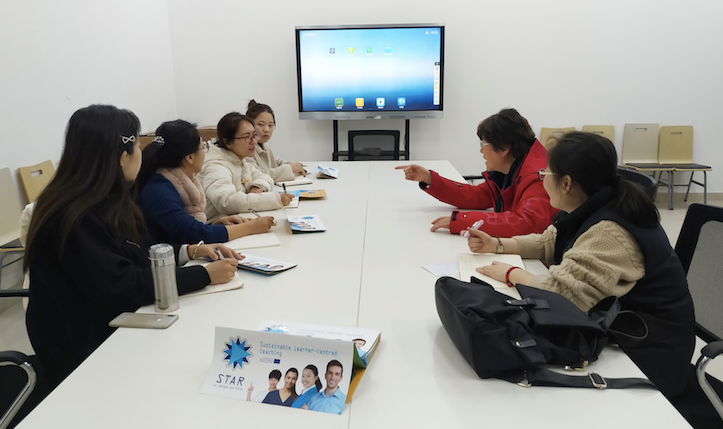 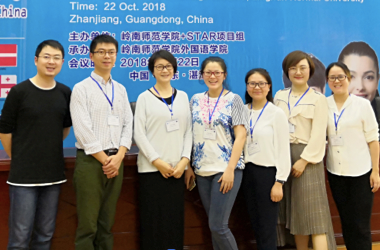 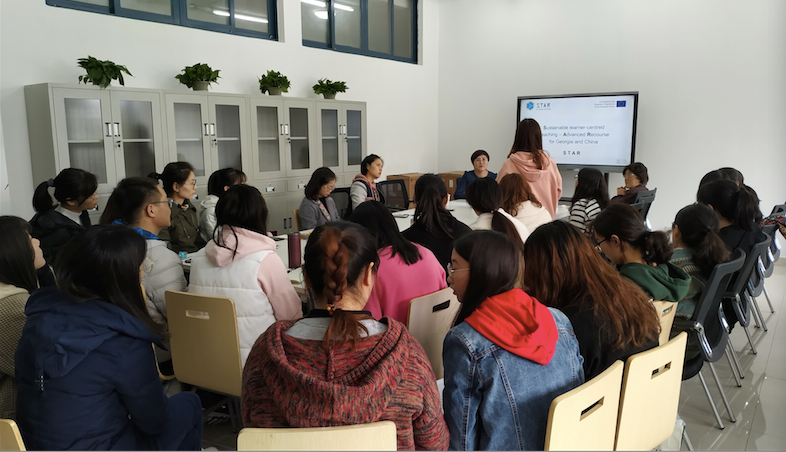 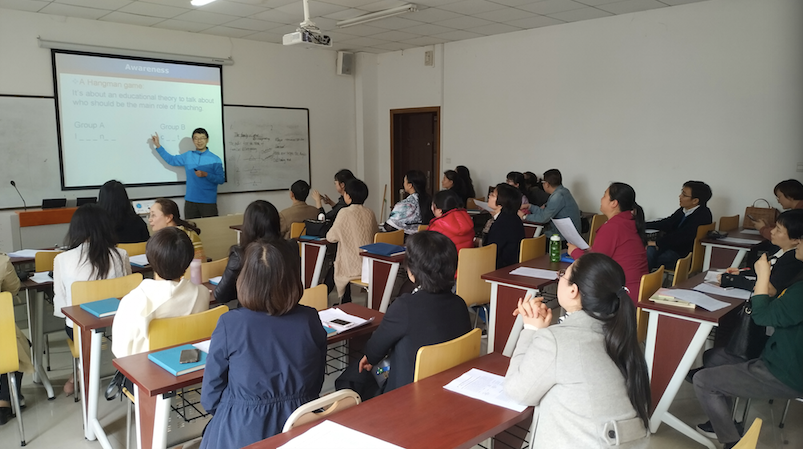 Application of LCT
4
Class Focusing on TBLT
LCT Employed in English for Teachers and Teaching (ETT)
Integrating LCT into the undergraduate courses (benefit more than 240 pre-service teachers)
Brief Introduction to a Class Focusing on TBLT
Presentation and analysis  Application  Reflection
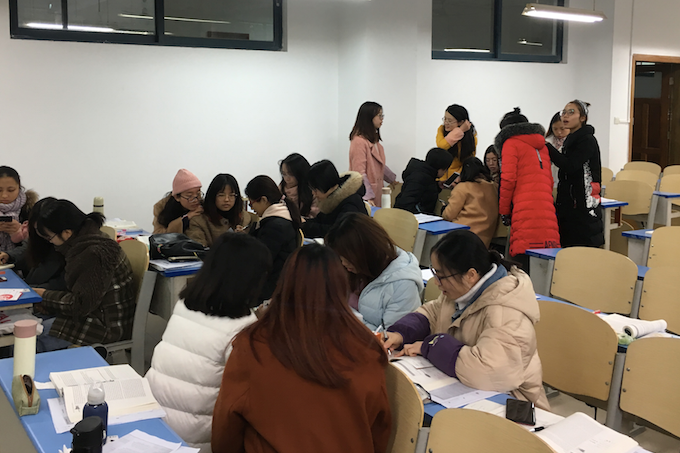 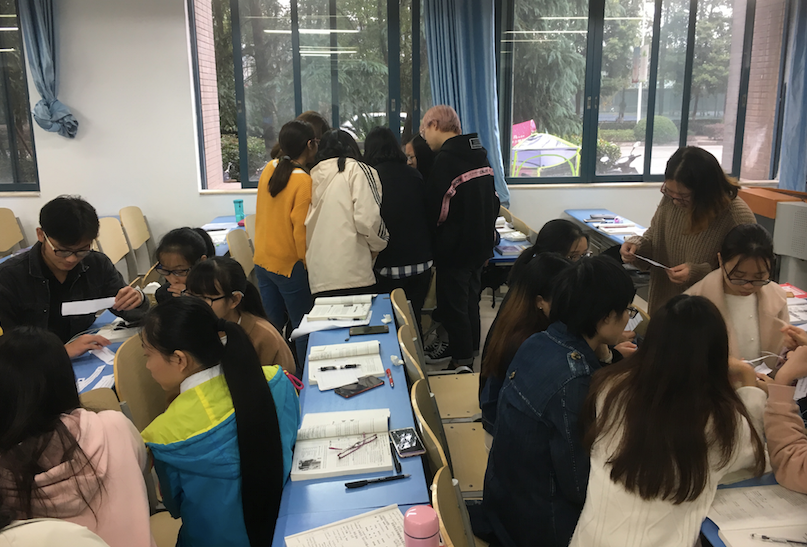 Group discussion
LCT Employed in ETT
A chapter named Educating, Teacher-centred or Learner-centred? has been put into the textbook of English for Teachers and Teaching (ETT)
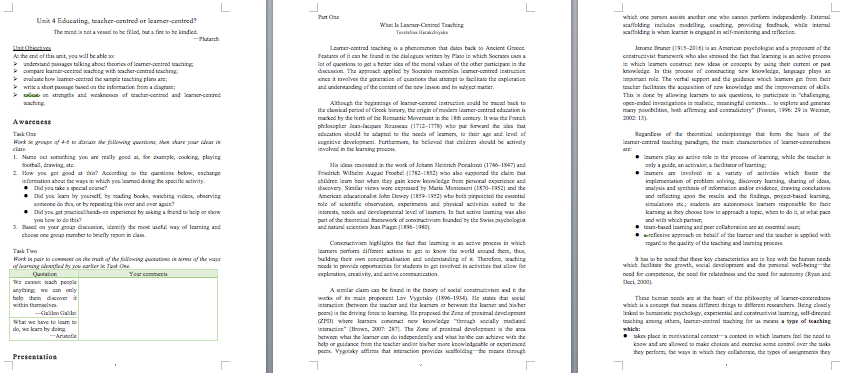 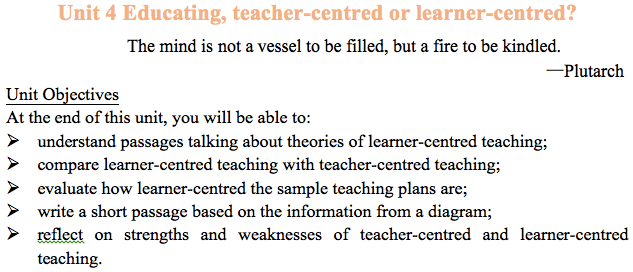 Curriculum materials reform
LCT Employed in ETT
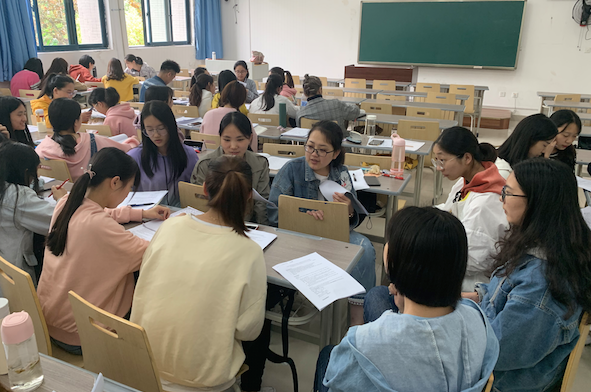 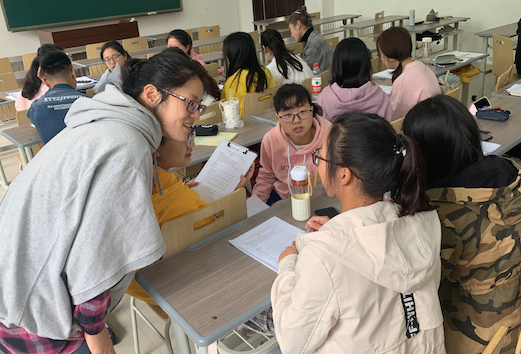 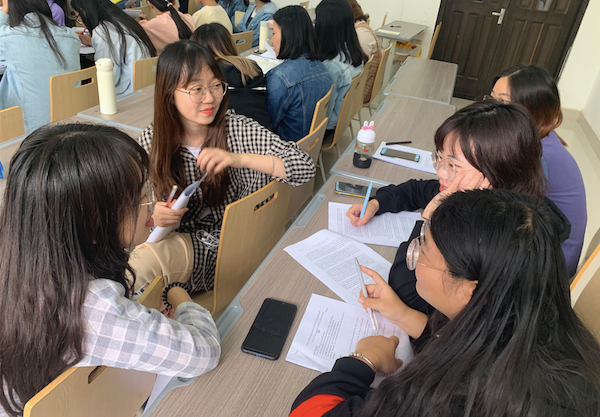 Teacher assisting discussion
Group discussion
LCT Employed in ETT
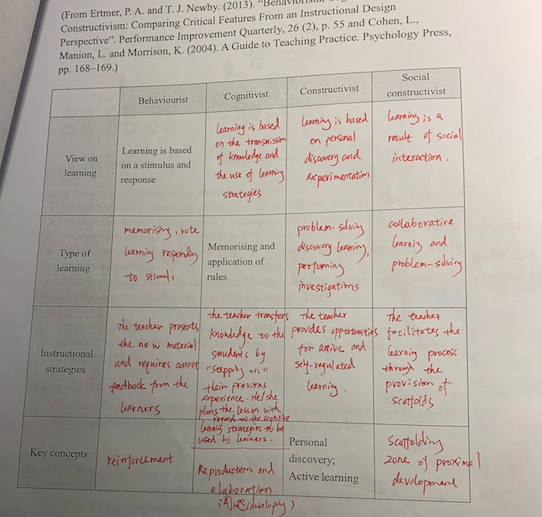 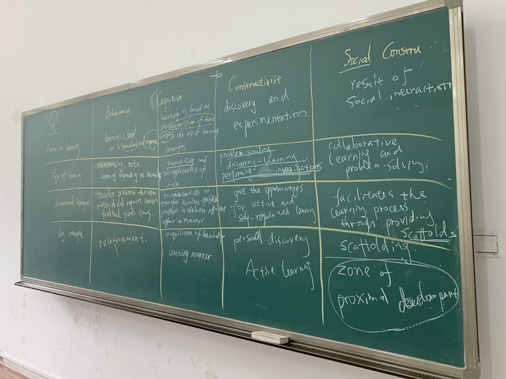 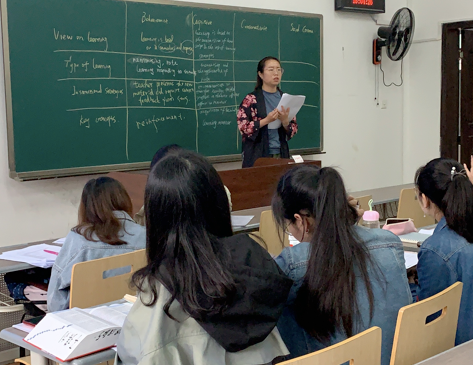 Student giving oral introduction
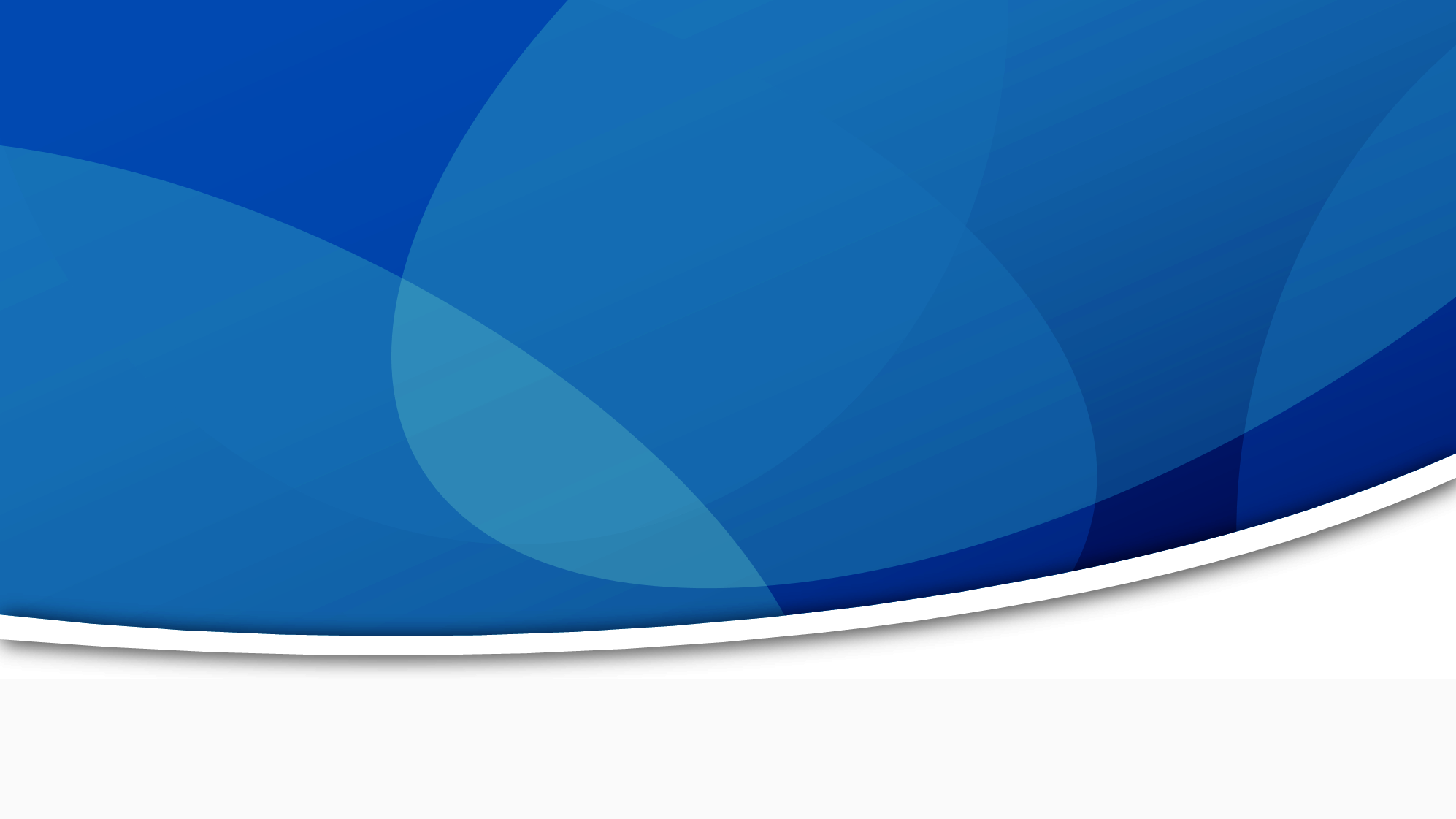 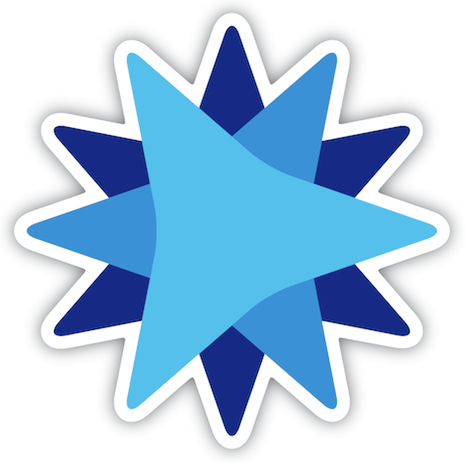 S
T
A
R
Thank you for your attention!
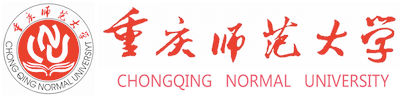